DARBA TIRGUS PĀRKĀRTOJUMI STRAUJĀKAI EKONOMIKAS IZAUGSMEI
Arvils Ašeradens
Ekonomikas ministrs 

14.09.2016
DARBA TIRGUS ŠODIEN
Iedzīvotāju skaits darbaspējas vecumā (15-74 gadi) – 1 496 000
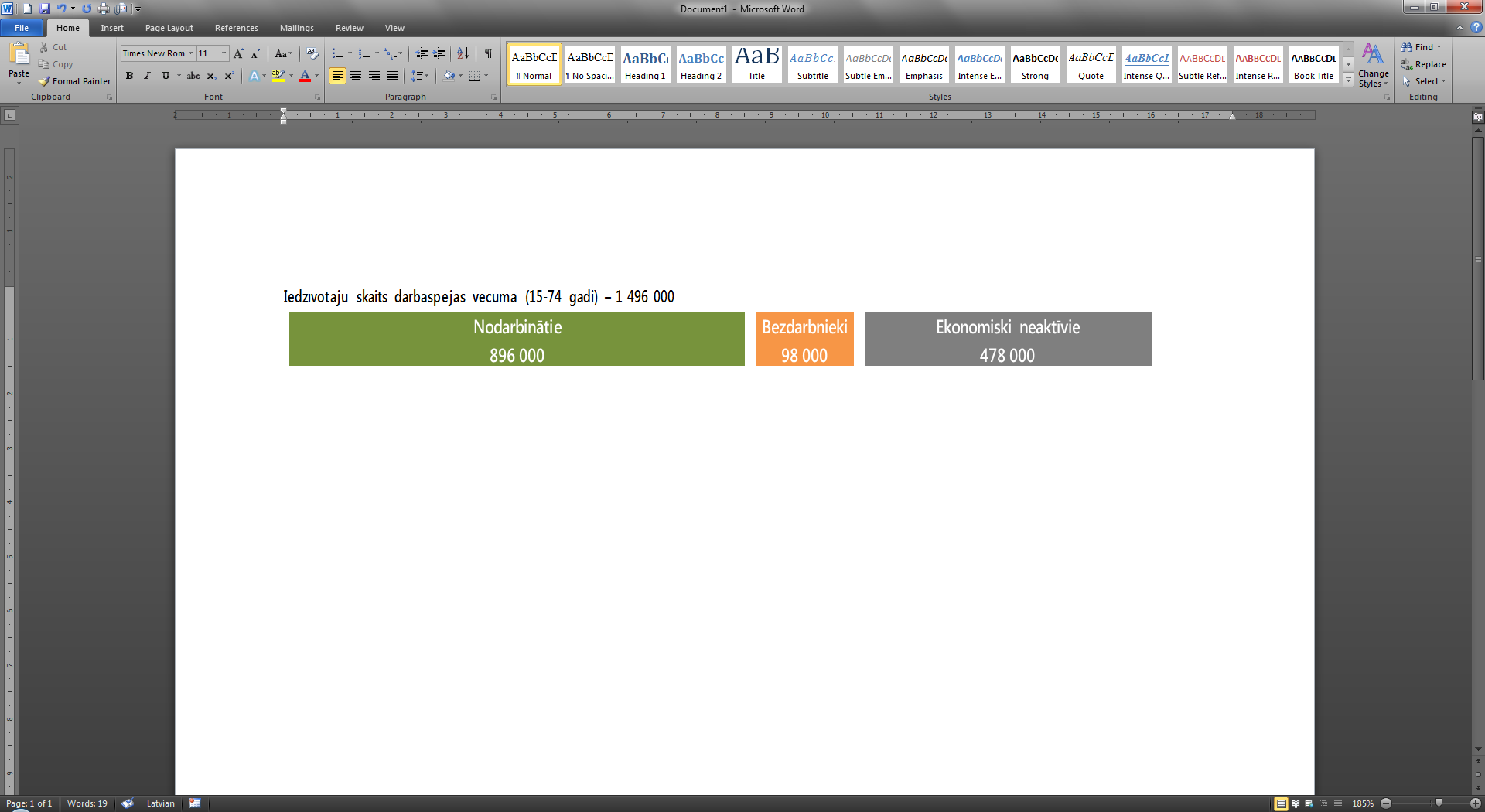 Darba ņēmēju īpatsvars sadalījumā pēc darba ienākumu lieluma  2015. g, %
Aizņemtās darbavietas un bezdarbs
+1,3 pp
Izmaiņas pret 2014.gadu
+1,2 pp
+1,2 pp
+0,5 pp
-1,7 pp
-2,2 pp
2
DARBAVIETU SKAITS NOZARĒS 2015. gads, tūkstošos
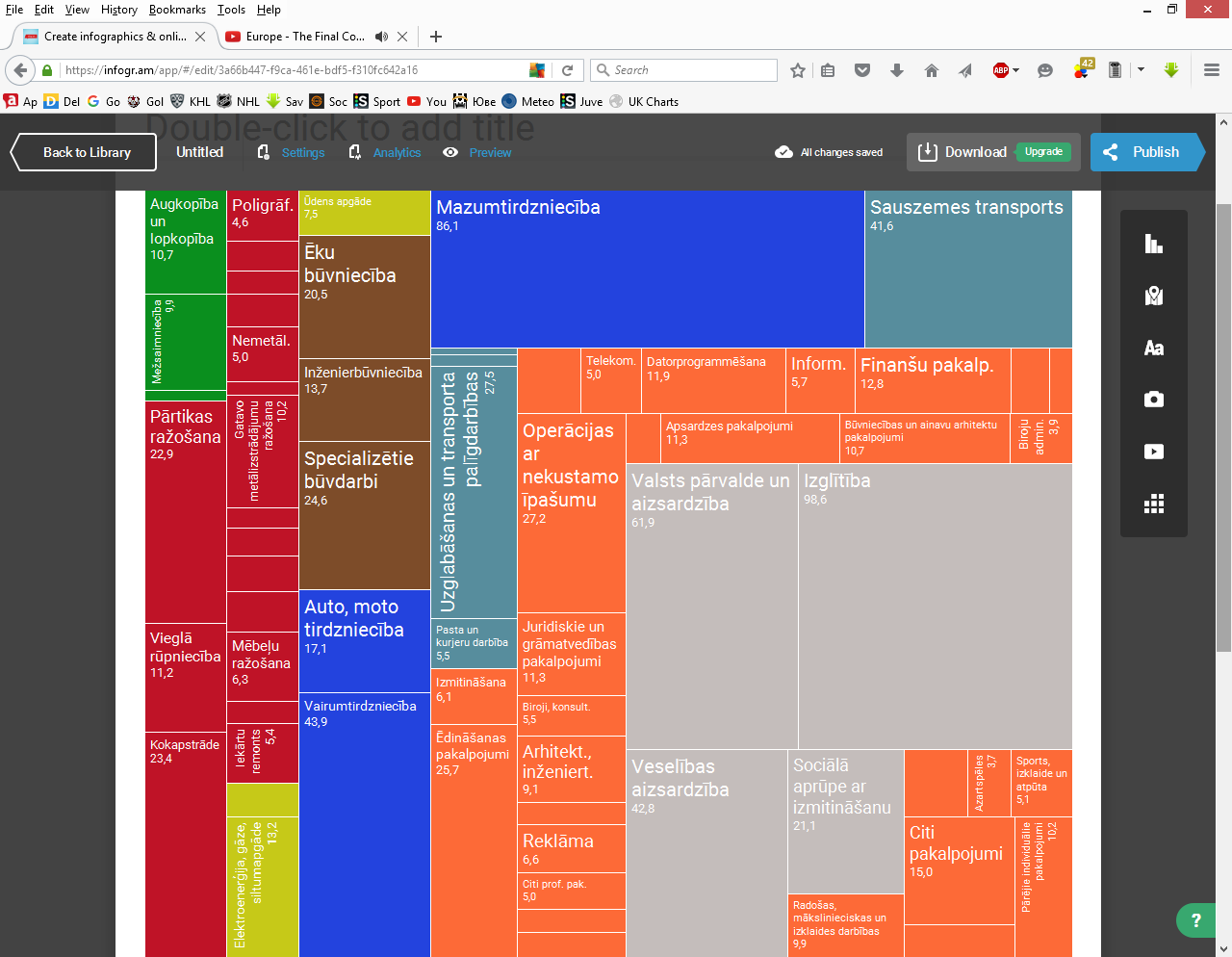 3
DARBASPĒKA VECUMSTRUKTŪRA
Nodarbināto iedzīvotāju vecumā >50 gadiem īpatsvars
Vidējās kvalifikācijas profesijas
Augstākās kvalifikācijas profesijas
EKONOMISKĀS IZAUGSMES MĒRĶIS
Straujāka ekonomikas izaugsme, vidējā termiņā panākt 
sabalansētu 5% IKP pieaugumu ik gadu
IKP salīdzināmās cenās, 2004.g. = 100
5
[Speaker Notes: Lai sasniegtu 5% IKP izaugsmi, ir nepieciešams ilgtspējīgs un ilgtermiņa izaugsmes modelis, kurš balstās uz:  
Līdzsvarotu izaugsmi;
Iekšējo resursu pārdali attīstības nozarēm ar augstāku pievienoto vērtību un kvalitatīvu ES fondu resursu izmantošanu;
Labu uzņēmējdarbības vidi, lai piesaistītu ārvalstu kapitālu;
Eksporta veicināšanas iespējām, piedaloties globālās vērtību ķēdēs ar augstāku pievienoto vērtību ražošanā un attīstot augstas kvalitātes produkciju.]
IEDZĪVOTĀJU SKAITS SAMAZINĀSIES
Iedzīvotāju skaits, milj.
TRENDA SCENĀRIJS
Vidējā un ilgtermiņā saglabājās negatīvs migrācijas saldo
Straujākais iedzīvotāju skaita samazinājums gaidāms darbspējīgā vecuma iedzīvotāju grupā
Vidējā termiņā būtiski ir mazināt emigrāciju un sekmēt iedzīvotāju reemigrāciju
Ekonomikas izaugsmi nevarēs balstīt uz darbaspēka pieaugumu
6
LATVIJAS EKONOMIKAS KONKURĒTSPĒJA - PRODUKTIVITĀTES PIEAUGUMS
Latvijas ekonomikas konkurētspēja - produktivitātes pieaugums – balstīts uz  tehnoloģiskiem faktoriem, ražošanas efektivitāti, inovācijām
NIP
7
KAS IR PRODUKTIVITĀTE?
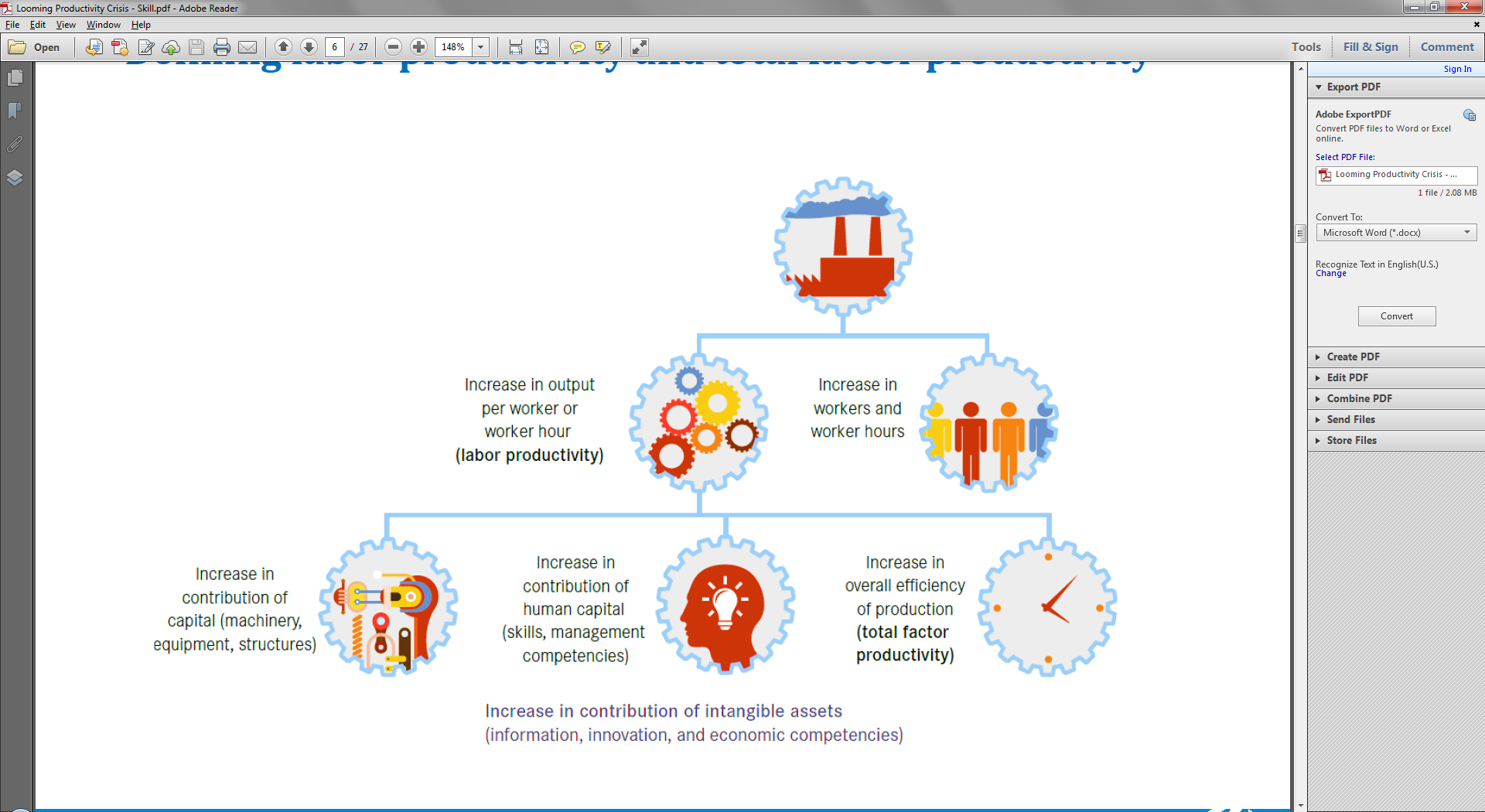 Izaugsme
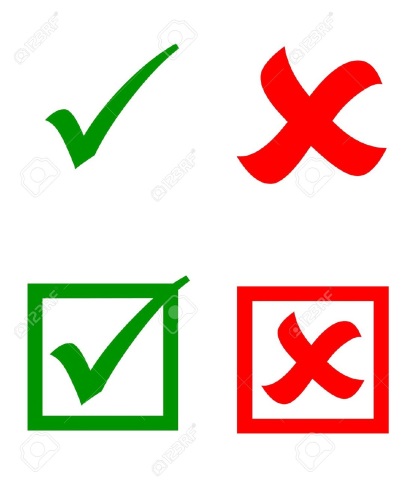 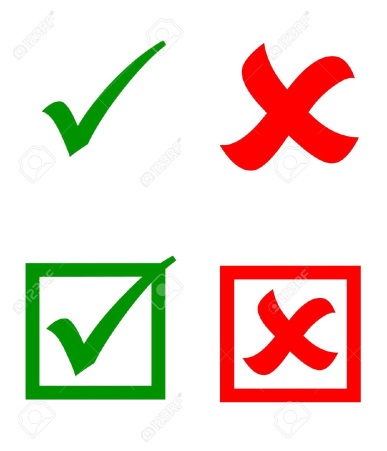 Darbaspēka produktivitāte(izlaide uz 1 strādājošo)
Nodarbinātība, nostrādātās stundas
Kapitāla ieguldījumi (mašīnas, iekārtas, tehnoloģijas)
Cilvēkkapitāls (izglītība, prasmes, iemaņas)
Efektivitātes uzlabojumi (ražošanas process uc.)
Nemateriālo aktīvu ieguldījums (informācija, inovācija, kompetences)
8
DARBASPĒKA DISPROPORCIJAS AUGSTĀKĀS IZGLĪTĪBAS TEMATISKAJĀS GRUPĀS
Dabas zinātnes, matemātika un informācijas tehnoloģijas un
Inženierzinātnes, ražošana un būvniecība
Sociālās zinātnes, komerczinības un tiesības, 
Humanitārās zinātnes
Piedāvājuma struktūra 2015
Sociālās zinātnes, komerczinības un tiesības, humanitārās zinātnes
Dabas zinātnes, matemātika un informācijas tehnoloģijas, inženierzinātnes, ražošana un būvniecība
Pārējās augstākās izglītības tematiskās grupas
9
IZTRŪKUMS PĒC DARBASPĒKA AR VIDĒJO PROFESIONĀLO IZGLĪTĪBU
Pamatskolu beigušie turpina mācības profesionālās izglītības iestādēs
% no kopā beigušajiem
Darbaspēka pieprasījums un piedāvājums ar vidējo profesionālo izglītību, tūkst.
Vidusskolu beigušie turpina mācības profesionālās izglītības iestādēs
% no kopā beigušajiem
10
LIELS JAUNIEŠU ĪPATSVARS, KAS NONĀK DARBA TIRGŪ BEZ KONKRĒTAS SPECIALITĀTES UN PRASMĒM
Darbaspēka pieprasījums un piedāvājums ar vidējo vispārējo un pamatizglītību(tūkst.)
Pamatskolas beigušie neturpina mācības 
% no kopā beigušajiem
Bezdarba līmenis 2022  – 24,2%
Vidusskolu beigušie neturpina mācības 
% no kopā beigušajiem
Bezdarba līmenis 2007 – 7,9%
Bezdarba līmenis 2010  – 26,5%
11
ZEMA IESAISTĪŠANĀS PIEAUGUŠO IZGLĪTĪBĀ
Iedzīvotāju skaits formālajā izglītībā
tūkstošos
Iedzīvotāju iesaistīšanās līmenis mūžizglītībā
(īpatsvars no iedzīvotājiem vecuma grupā 25-64 gadi, %)
Darbaspēka piedāvājums ar vidējo vispārējo un pamatizglītību, tūkstošos
Pieaugušo izglītības pakalpojumi nepieciešami profesionālās mobilitātes veicināšanai, it īpaši no sektoriem ar zemu produktivitāti uz sektoriem ar augstāku. Pieaugušo izglītība nepieciešama iedzīvotāju ar zemu izglītību, jauniešu, kas neturpina mācības, un pirmspensijas vecuma iedzīvotāju pārkvalifikācija un iesastīšanai darba tirgū.
12
IZGLĪTĪBAS SISTĒMA UN DARBA TIRGUS DISPROPORCIJAS
Absolventi
Darbaspēka iztrūkums
Darbaspēka pārpalikums
- 16 ’000
STEM augstākā izglītība
3 ‘400
Sociālās un humanitārās zinātnes
8 ‘400
+10 ‘000































































Pārējā augstākā izglītība 
5 ‘300
Vidējā profesionālā izglītība
8 ‘200
- 30 ‘000























+82 ‘000
Neturpina mācības pēc pamata un vidējās vispārējās izglītības  
4 ‘700
darba vietas
darbaspēks

13
MĒRĶI DARBA TIRGUS TRANSFORMĀCIJAI
Līdz 2020 gadam

Ievērojami palielināt audzēkņu skaitu, kas spēj labi nokārtot eksāmenu (spēj izpildīt >50% eksāmena vai iegūt B2 valodas pakāpi)
matemātikā no 36% līdz 55%
dabas zinībās no 18% līdz 40%
svešvalodās no 28% līdz 65%
no centralizēto eksāmenu kārtotāju kopskaita

Panākt augstskolu absolventu pieaugumu eksaktajās un inženierzinātnēs no 20% līdz 30% no kopskaita

 Samazināt jauniešu skaitu bez profesijas; panākt lai profesionālo izglītību izvēlas vismaz 50% pamatskolu beigušo

 Pieaugušo izglītības sistēma, kas spēj ātri pielāgoties tirgus vajadzībām
14
MĒRĶI
VIRSMĒRĶIS
Cilvēkkapitāla stiprināšana, pieaugušo izglītības sistēma, kas spēj ātri pielāgoties tirgus vajadzībām.

MĒRĶI

Izglītības sistēmai nepieļaut mazkvalificēto darbinieku skaita pieaugumu(vispārējās vidējās izglītības beidzēji, kas neturpina mācības)

Samazināt mazkvalificēto darbinieku skaitu31% darbaspēka 2016.gadā  20% darbaspēka 2020.gadā

Nodrošināt darbiniekus perspektīvajām tautsaimniecības nozarēm (RIS3)
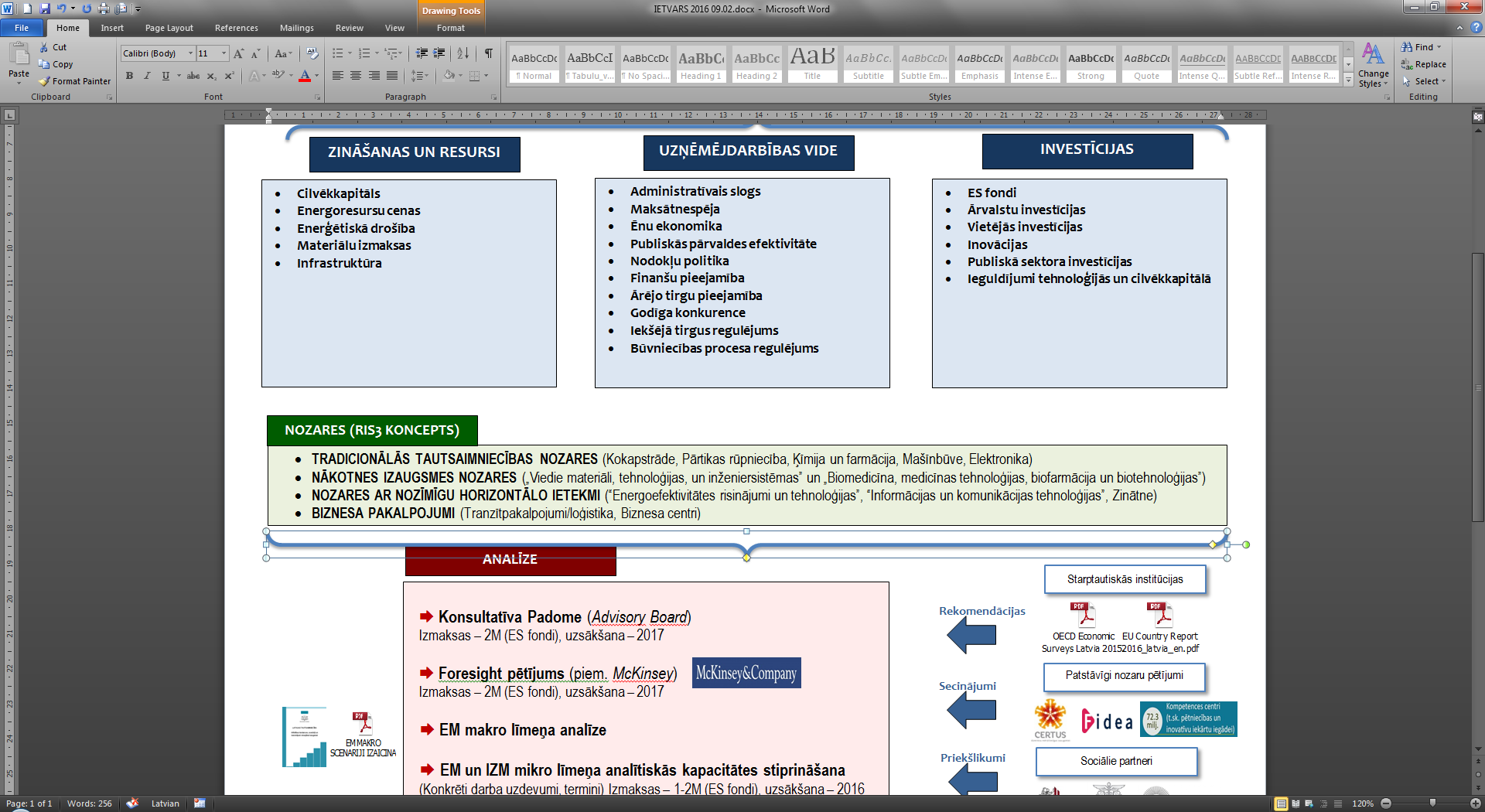 15
TĀLĀKĀ RĪCĪBA
3 ministru Nodarbinātības Padome
Jūlijs
darba tirgus disproporcijas un reformas izglītībā straujākai ekonomikas izaugsmei, IZM, LM un EM plānotie pasākumi.

Septembris
Pieaugušo izglītība, sistēmiskas pieejas ieviešana pieaugušo izglītībā - LM, IZM un EM sadarbība ES fondu finansēto projektu ieviešanā.

Oktobris
Mācību saturs un vide vispārējās vidējās izglītības iestādēs, skolu tīkla optimizēšana.

Novembris
Augstākā izglītība (programmu akreditāciju, NEP, studiju beidzēju monitorings

Decembris
…
16
Paldies!
Ekonomikas ministrija
Adrese: Brīvības iela 55, Rīga, LV-1519Tālrunis: +371 6 7013 100Fakss: +371 6 7280 882E-pasts: pasts@em.gov.lv
Mājaslapa: www.em.gov.lv
Twitter: @EM_gov_lv, @siltinam
Youtube: http://www.youtube.com/ekonomikasministrija
Facebook: http://www.facebook.com/atbalstsuznemejiem